大阪府版「にも包括」ポータルサイト　情報シート
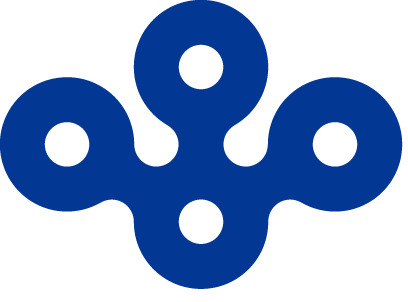 02
03
01
大阪府
茨木保健所
「にも包括」協議の場
情報
窓口
「にも包括」協議の場では、こんな活動をしています。
こんな情報があります。
精神保健福祉に関する相談窓口はこちらです
01
窓口
精神保健福祉に関する相談は、下記にご連絡ください。
大阪府茨木市保健所　地域保健課　精神保健福祉チーム　　
　　　　住　　所　〒567-8585　大阪府茨木市大住町8-11

　　電話番号　072-624-4668（オリジナルガイダンスが流れるので４を選択）

　　担　　当　精神保健福祉チーム員
02
精神障がいにも対応した地域包括ケアシステムの構築のための協議の場について
具体的な内容
協議の場の名称
大阪府茨木保健所　精神障がいにも対応した地域包括ケアシステム構築に係る協議の場
年１回程度開催し、茨木保健所圏域の状況や課題の確認をしています。
大阪府全体や保健所管内の在院患者の状況を報告するとともに、管内の課題について意見交換を行っています。
開催頻度
令和６年度の開催状況
　令和６年９月３０日（月）１４時から茨木保健所にて開催済み

（１）「精神障がいにも対応した地域包括ケアシステム」について
　　　　　　　　　　　　　　　　　　　　　　　　　～現状および情報提供～　
（２） 茨木保健所管内の概況 ～令和5年度精神科在院患者調査報告書より
（３） 各市町の「協議の場」の状況と地域の課題について
（４） 意見交換（茨木保健所管内の課題について）
年１回程度
協議の場の事務局
大阪府茨木保健所
協議の場の構成員
意見交換では、精神科病院ができること・地域に期待すること、地域の機関ができること・精神科病院に期待することをテーマに、連携について各機関から
発言をいただきました。
・精神科医療機関関係者
・障がい福祉関係者
・社会福祉協議会
・市町村
03
情報提供
1
こころの健康相談の他、依存症・自殺対策や研修・市民講座などの情報を発信しています。
精神保健福祉チームの
ホームページ
https://www.pref.osaka.lg.jp/o100130/ibarakihoken/kokoro/index.html
2
府民や関係機関に向けて動画による啓発情報等を発信しています。
保健所のYouTube
チャンネル
https://www.youtube.com/@%E8%8C%A8%E6%9C%A8%E4%BF%9D%E5%81%A5%E6%89%80-x4z